IDENTIFYING YOUR TARGET MARKET
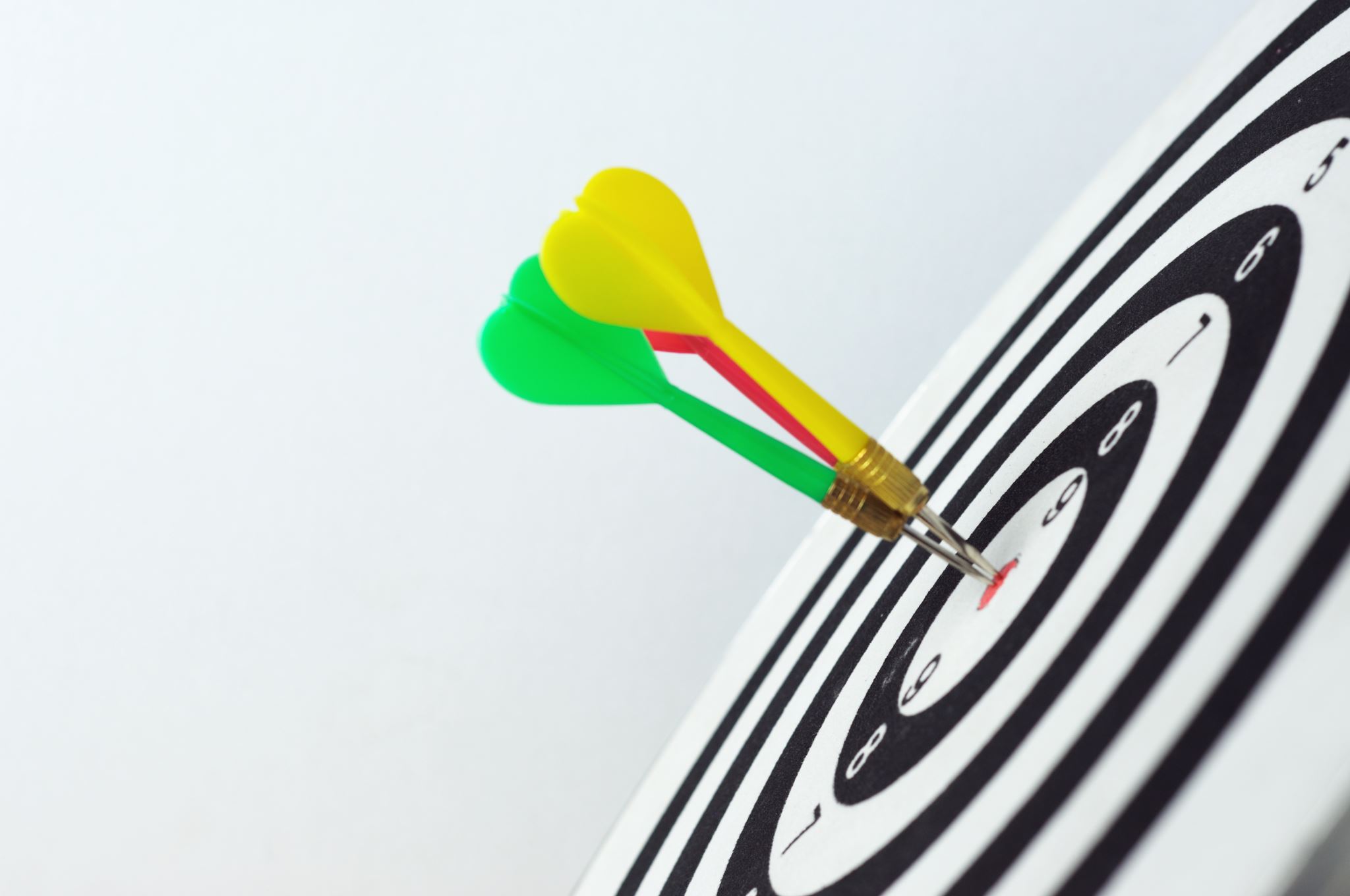 Understand how businesses determine and reach their target audiences.

Understand how to personalize marketing efforts and better understand customer needs and behaviors.

Realize businesses divide a market based on various factors and create specific approaches for different segments.
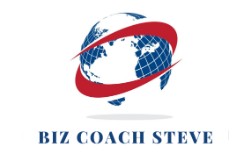 EVERYONE!

IS NOT YOUR TARGET MARKET
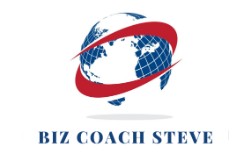 Target Audience

Vs.

Target Market
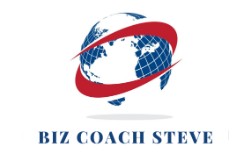 By knowing and understanding your target market, you can focus your spending on the customers who will become repeat purchasers
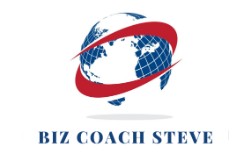 An effective segmentation must meet the following basic requirements:
Market segments must be measurable in terms of both purchasing power and size.
You must be able to effectively communicate with and serve a market segment.
Market segments must be sufficiently large enough to be potentially profitable.
Market segments must not change too quickly.
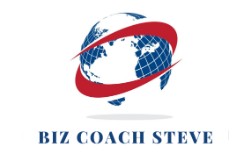 Benefits of knowing your target audience

Develop a winning brand identity
Craft marketing strategies that work
Improve customer acquisition
Enhance customer satisfaction
Promote brand loyalty
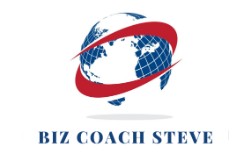 Who are the people that make up your target market?
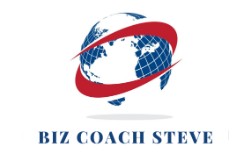 Demographics

Age
Gender
Ethnicity
Education
Occupation/employment status
Income
Family status
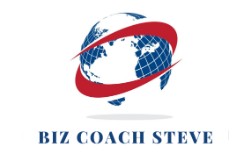 Where are these people located?

In what area (country, state, city, etc.) do they live?
Do they live in a rural, urban, or suburban setting?
What is the population density and growth rate where your target market lives?
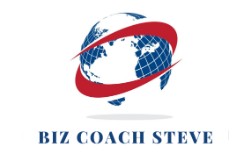 What do they think?

What are the consumers' opinions and values?
What are their interests and lifestyles?
What attitudes do they have about your product?
What needs do they have that compel them to purchase your product?
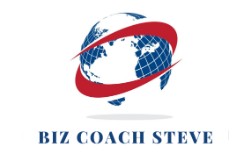 What do they do that makes them unique from others?

What products do they typically use?
What benefits do they look to get from the products they purchase?
How often do they use them?
How sensitive are they to price changes?
How loyal are they to their preferred brands?
How are the products usually purchased and from where?
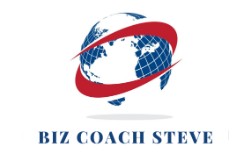 FIVE STEPS TO FINDING YOUR TARGET AUDIENCE

Determine the characteristics of your products or services
Research your market
Create buyer personas
Consider your marketing channels
Test and refine
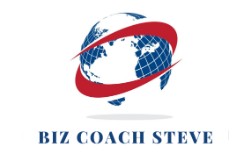 Determine the characteristics of your products or services

Determine what problem your goods or services solve. 
Think about who’s most likely to benefit from your product or service solution. 
Define your unique selling proposition (USP). What’s your USP?
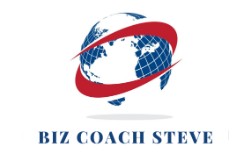 Research your market

Have a need your product or service can fill
Are they able and willing to pay for it?

Scope out the competition and answer these questions:
Who are they targeting?
What demographics do they appeal to?
What gaps in the market can you fill that your competitors aren’t?
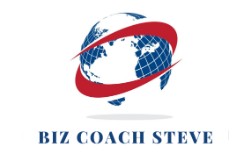 Create buyer personas

Age
Profession/job title
Education level
Income level
Marital status
Goals
Pain points (problems that need solving)
Media consumption
Hobbies
Habits
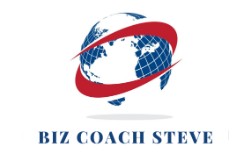 Consider your marketing channels

Think about consumer behavior and consider where your potential customers spend their time, like what websites they visit or platforms they frequent. Within that process, consider what type of messaging makes the most impact on them.
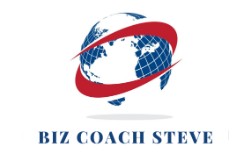 Test and refine

Defining a test audience isn’t a surefire science.

Use customer feedback through surveys
Poll your potential target audience
Test your target marketing with other business owners
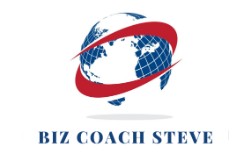 HOW TO REACH YOUR TARGET AUDIENCE

Define your target audience
Do the research
Use the right marketing channels
Tailor your messaging
Continuously analyze and adapt
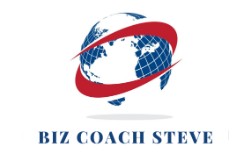 FOCUS YOUR MARKETING APPROACH WITH AUDIENCE TARGETING
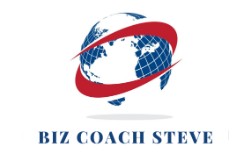 Questions
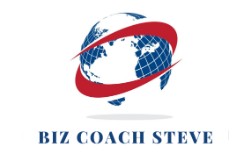